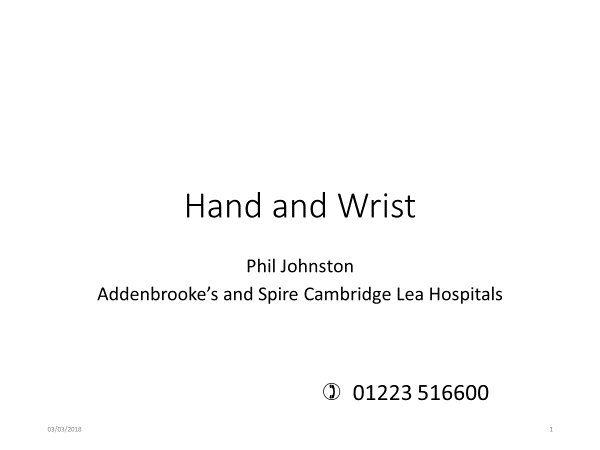 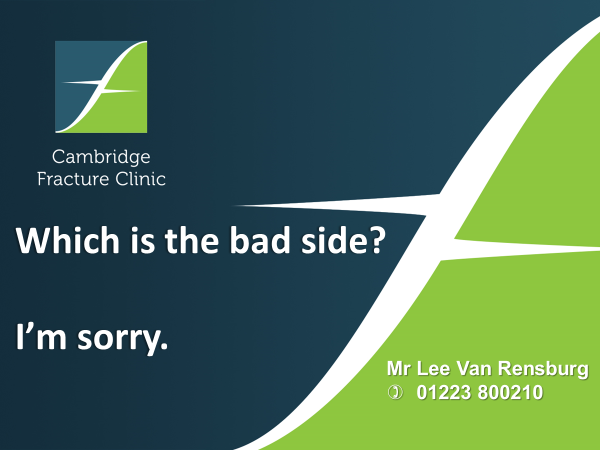 Which is the bad side?I’m sorry.
Mr Lee Van Rensburg
01223 800210
www.cambridgeses.co.uk
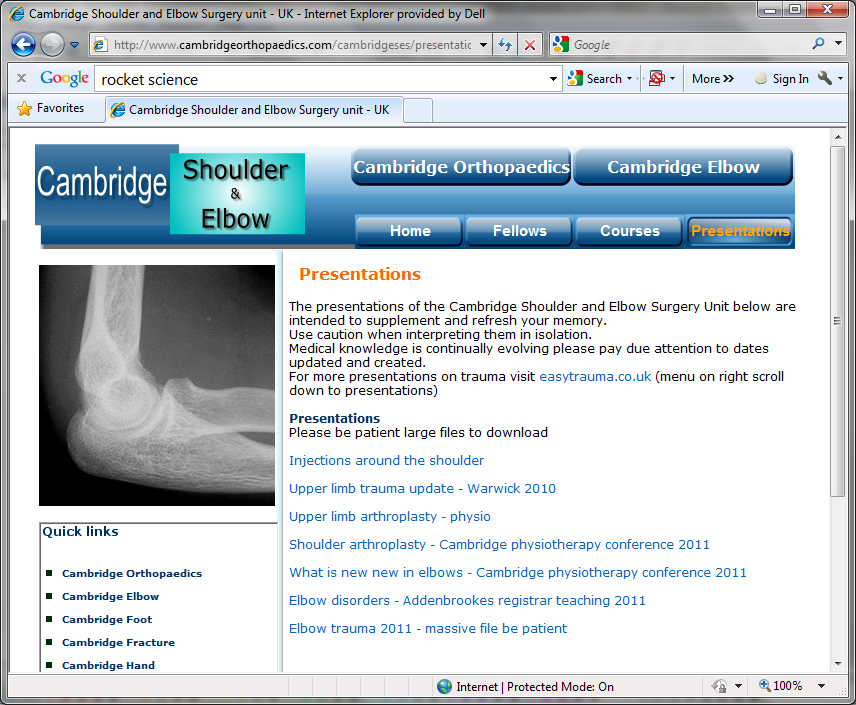 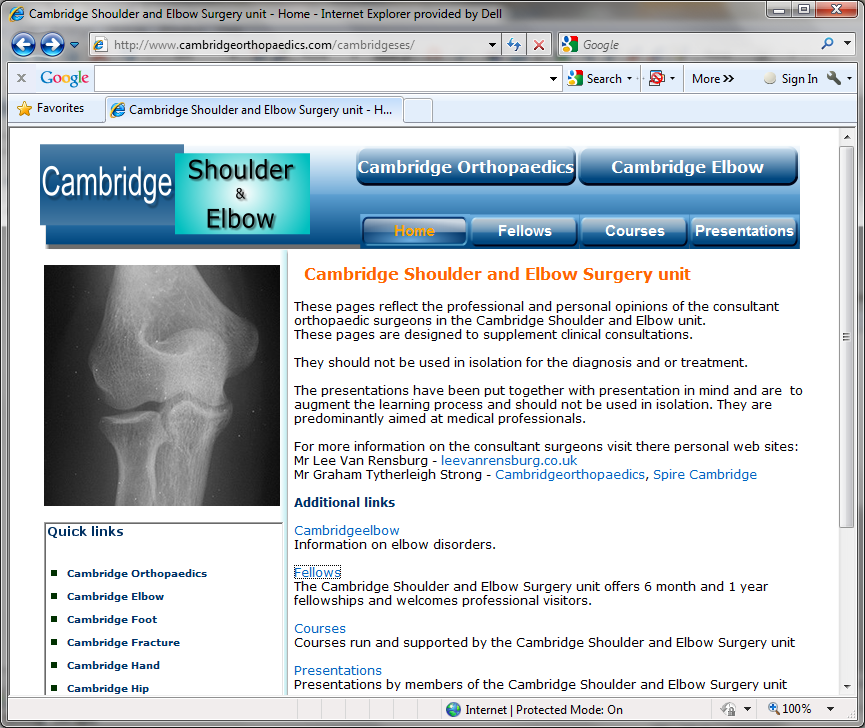 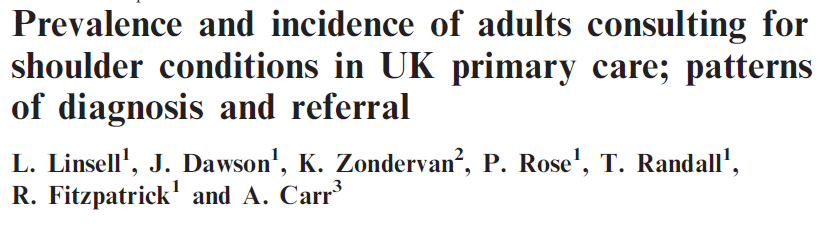 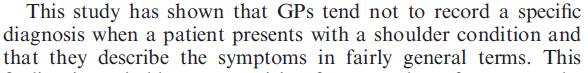 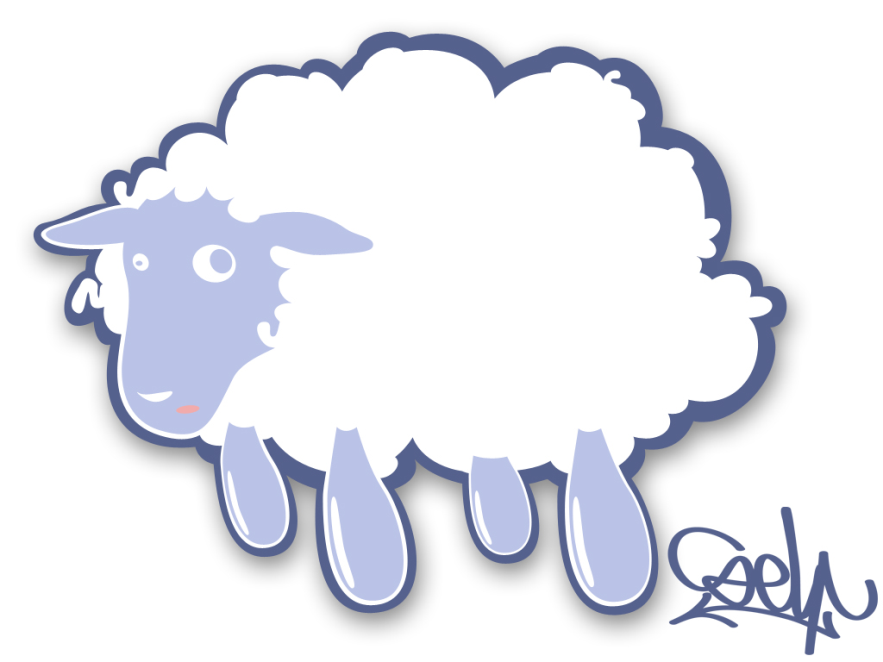 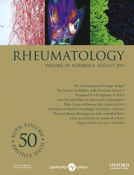 Rheumatology 2006;45:215–221
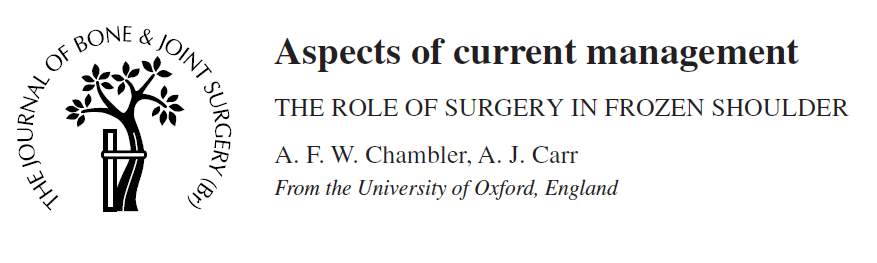 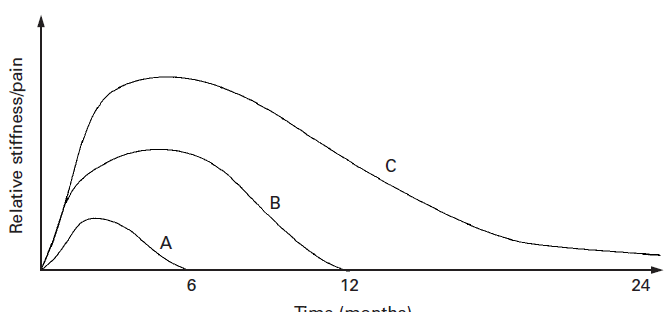 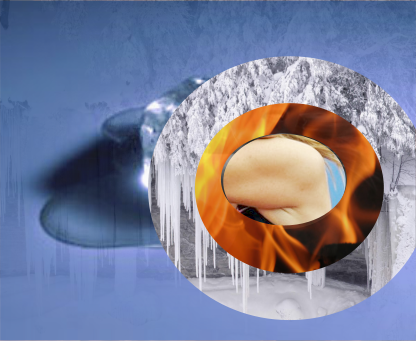 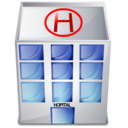 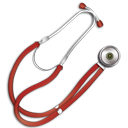 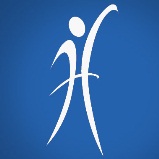 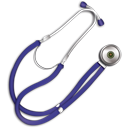 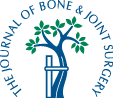 VOL. 85-B, No. 6, AUGUST 2003
Shoulder assessment
History
Examination
Look
Feel
Move
Active
Passive
Special tests
ACJ
Rotator cuff
Instability
Special investigations
Radiographs
Ultrasound
MRI
Shoulder assessment
History
Pain
Stiffness
Weakness
Instability
Examination
Special investigations
History
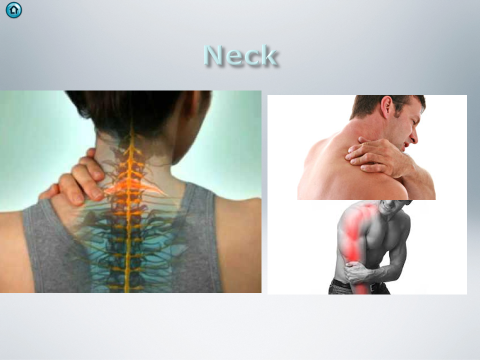 Pain
Stiffness
Weakness
Instability
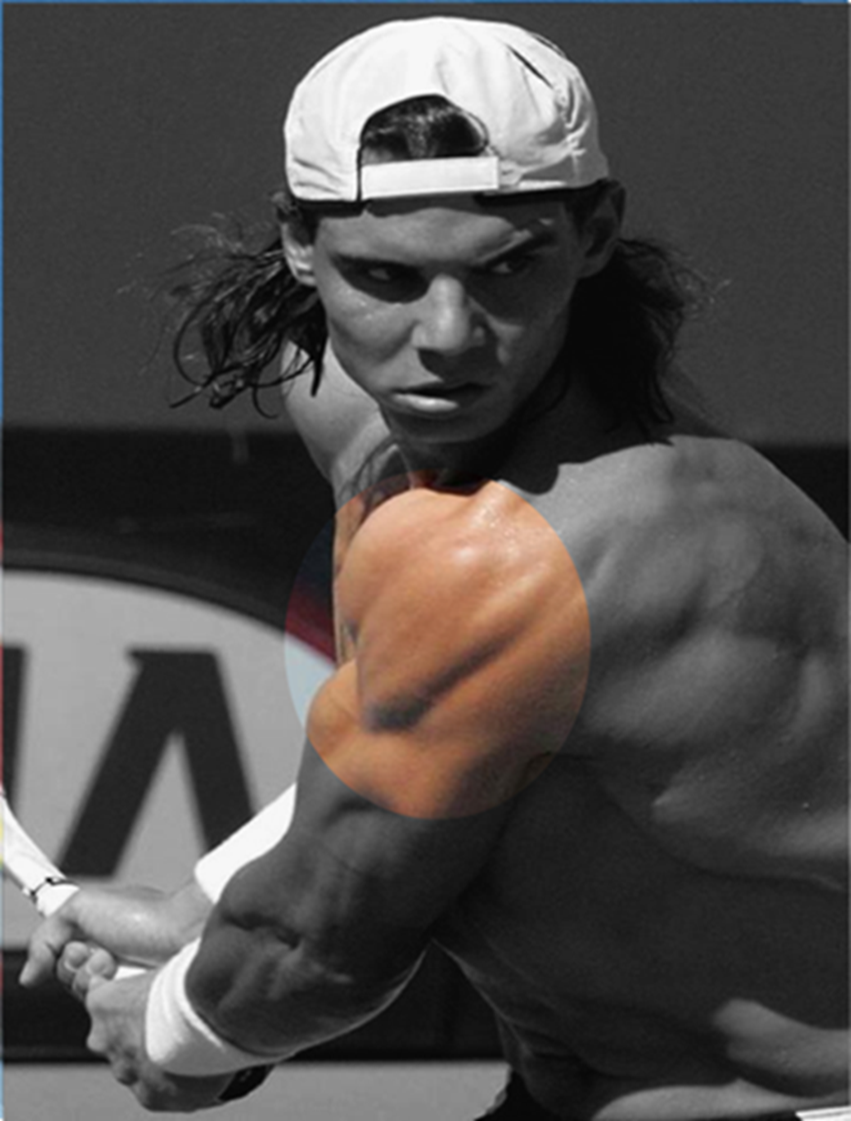 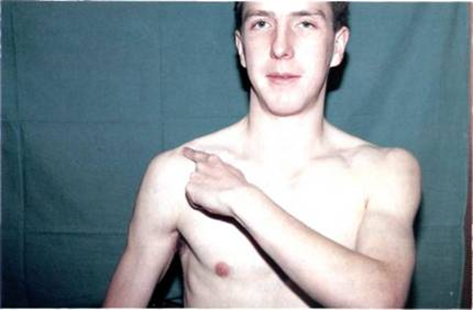 History
Pain
Stiffness
Weakness
Instability
History
Pain
Stiffness
Weakness
Instability
History
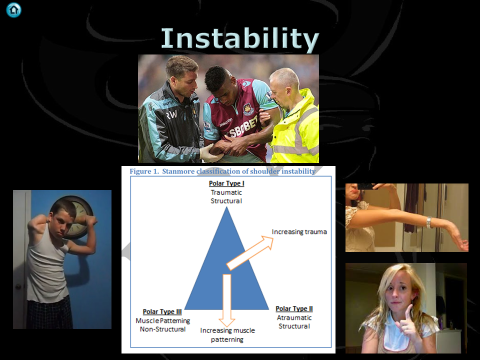 Pain
Stiffness
Weakness
Instability
Shoulder assessment
History
Examination
Look
Feel
Move
Active
Passive
Special tests

Special investigations
Shoulder assessment
History
Examination
Look
Feel
Move
Active
Passive
Special tests
Special investigations
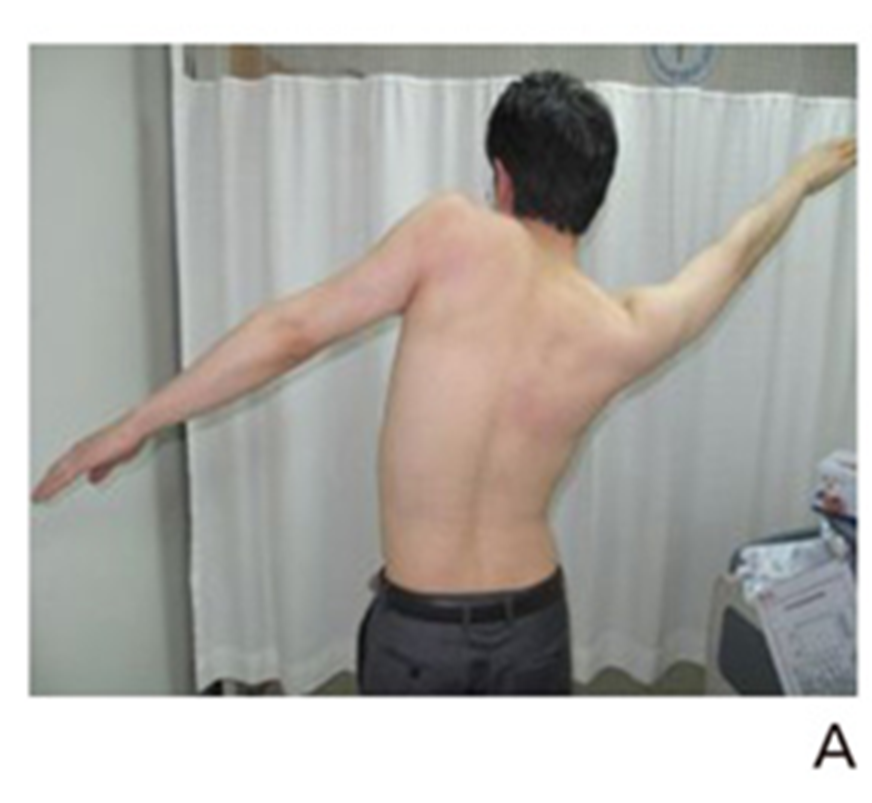 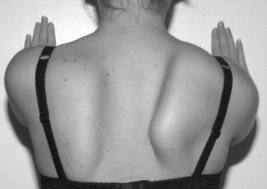 Shoulder assessment
History
Examination
Look
Feel
Move
Active
Passive
Special tests
Special investigations
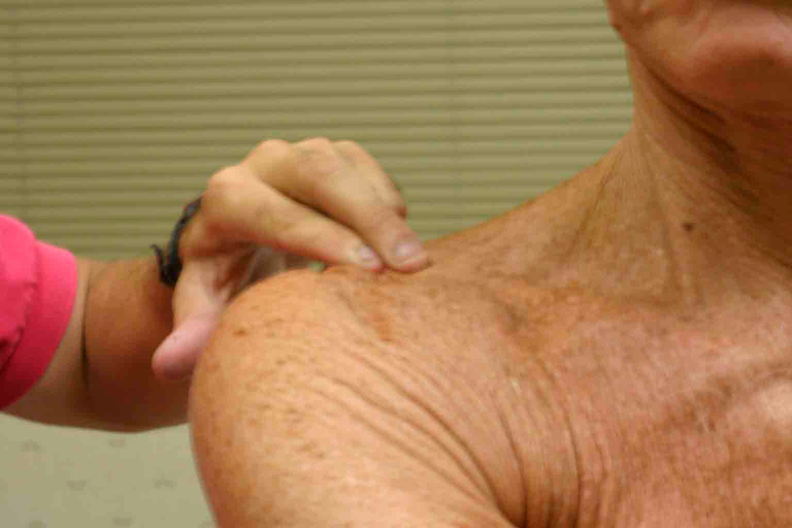 Which is the bad side?
Shoulder assessment
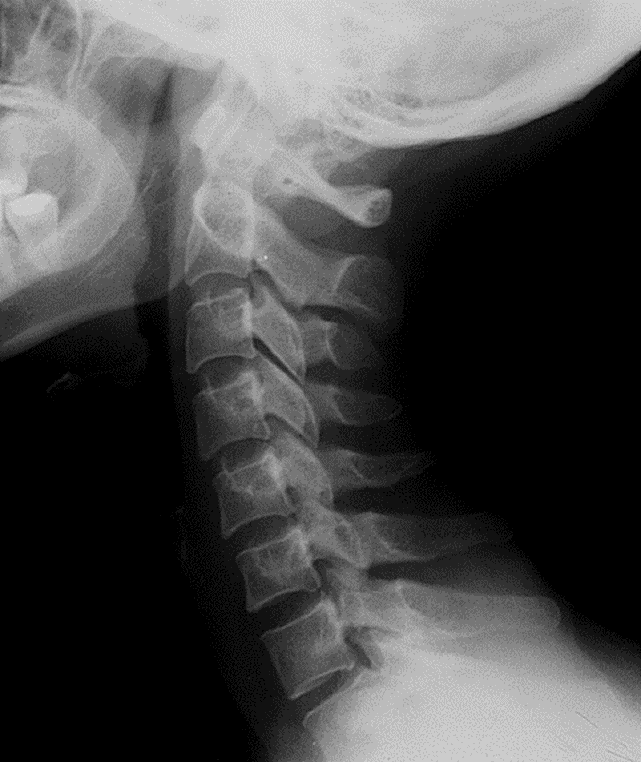 History
Examination
Look
Feel
Move
Active
Passive
Special tests
Special investigations
Shoulder assessment
History
Examination
Look
Feel
Move
ER
Elevation
Internal rotation
Active
Passive
Special tests
Special investigations
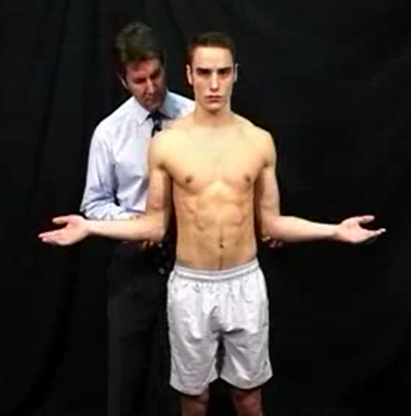 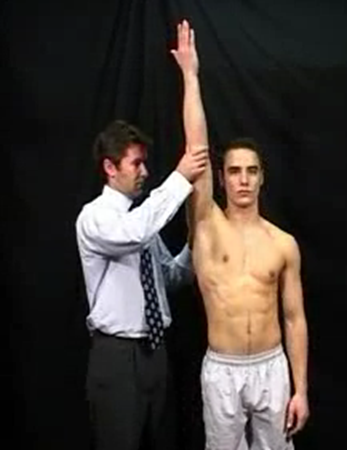 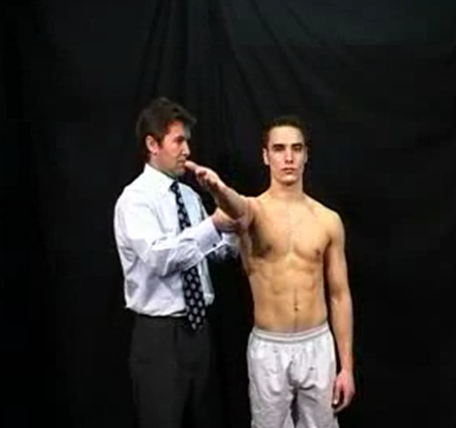 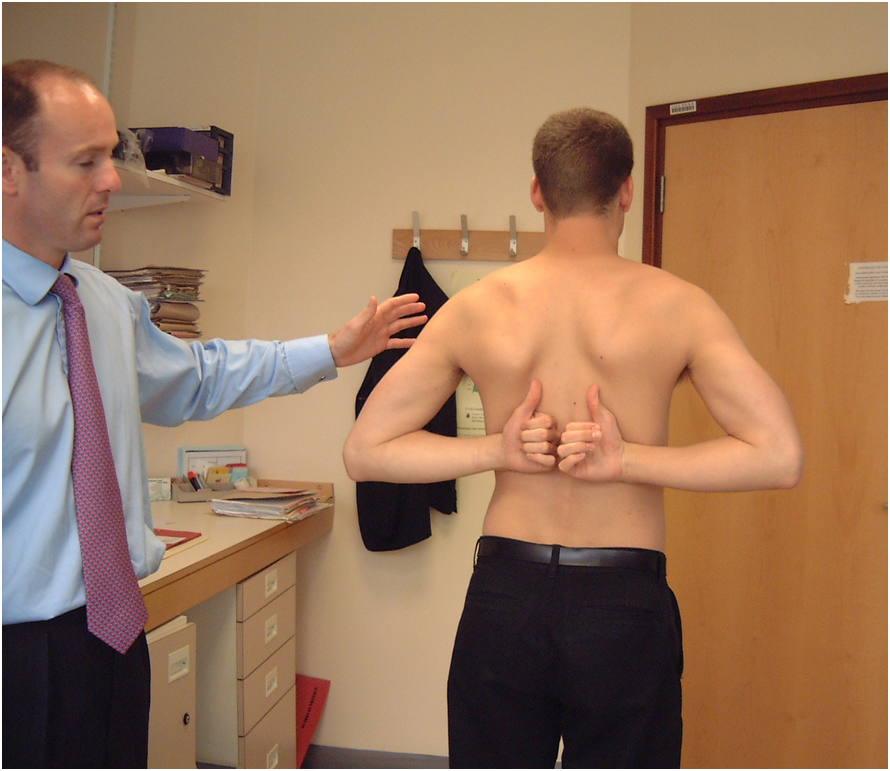 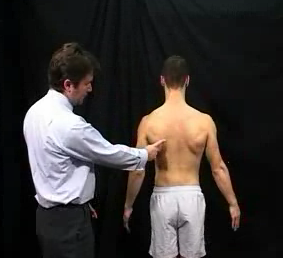 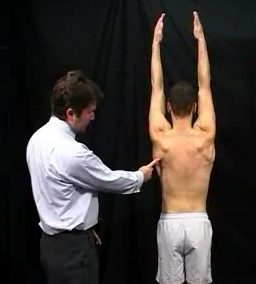 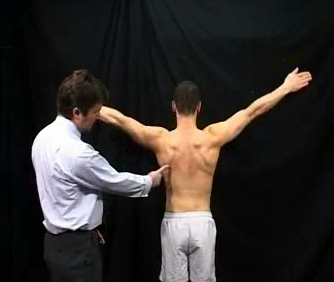 Shoulder assessment
History
Examination
Look
Feel
Move
Special tests
ACJ
Rotator cuff
Instability
Special investigations
Shoulder assessment
History
Examination
Look
Feel
Move
Special tests
ACJ
Rotator cuff
Instability
Special investigations
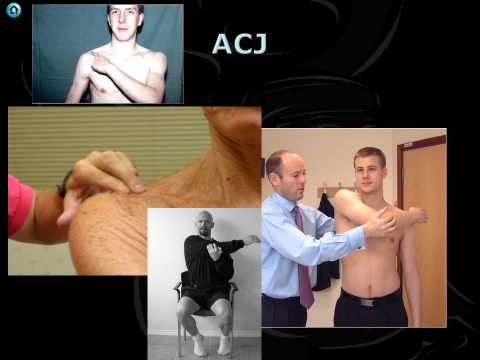 Shoulder assessment
History
Examination
Look
Feel
Move
Active
Passive
Special tests
ACJ
Rotator cuff
Instability
Special investigations
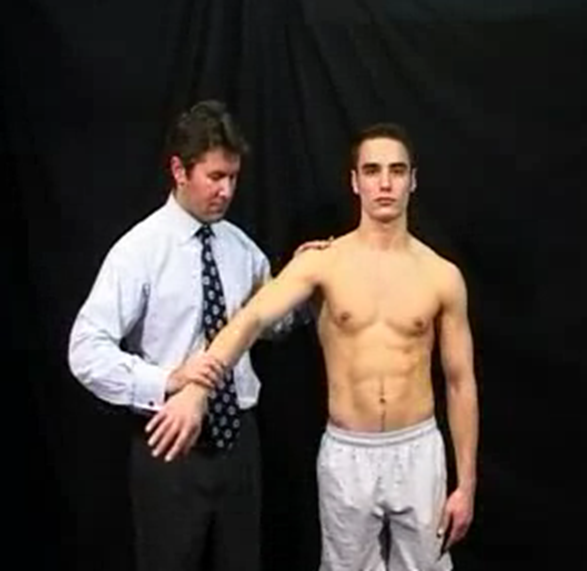 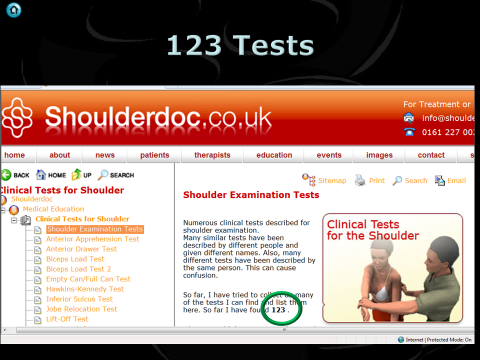 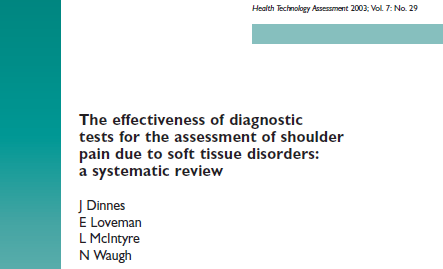 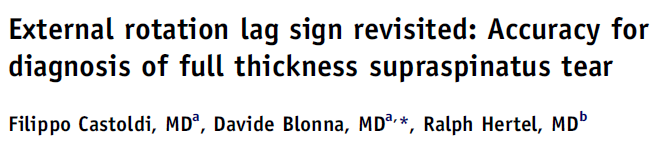 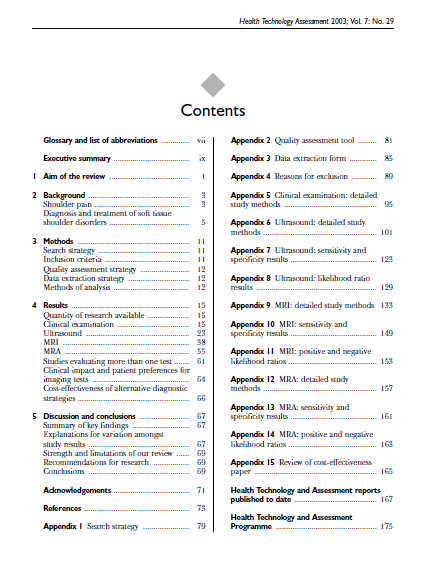 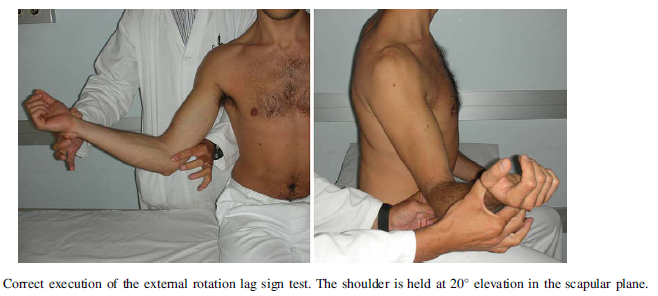 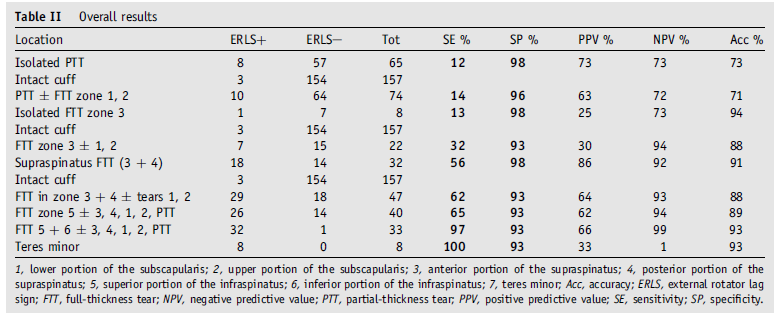 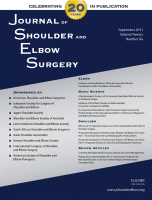 175
J Shoulder Elbow Surg. 2009 Jul-Aug;18(4):529-34
Shoulder assessment
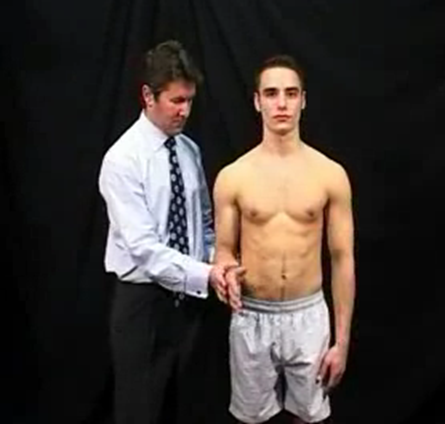 History
Examination
Look
Feel
Move
Active
Passive
Special tests
ACJ
Rotator cuff
Instability
Special investigations
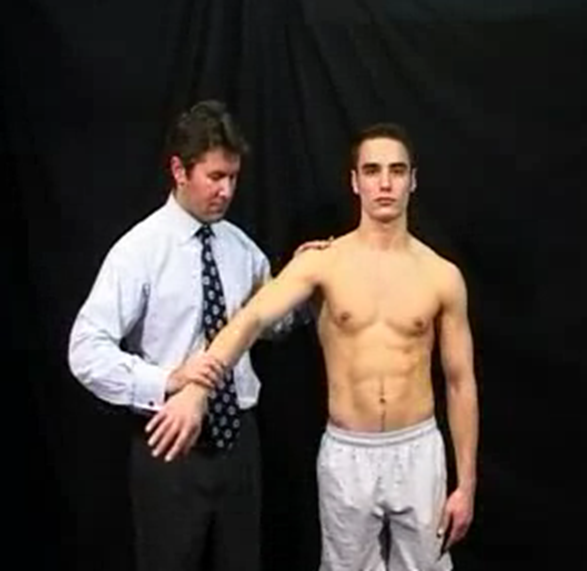 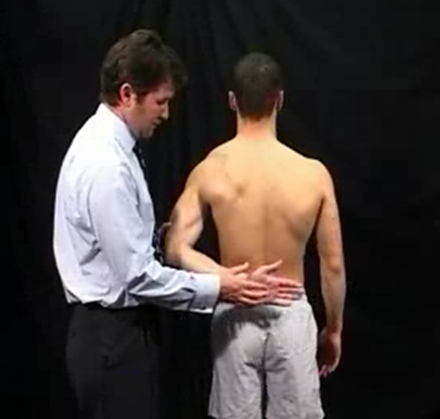 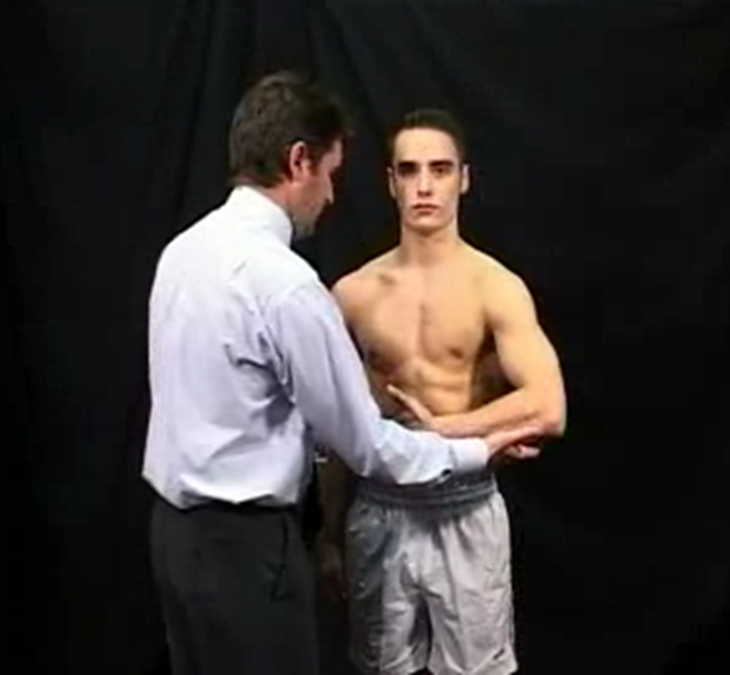 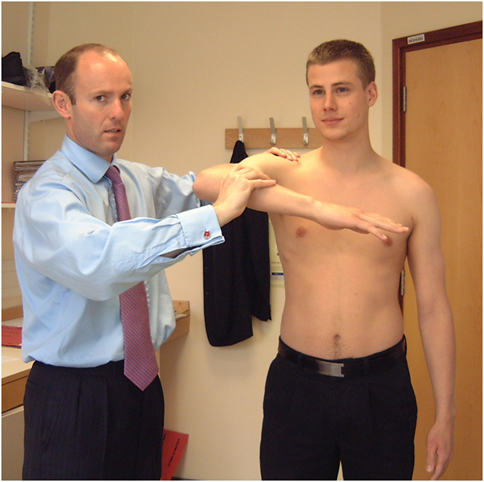 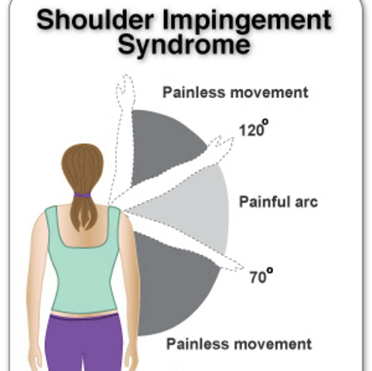 I’m sorry
Shoulder assessment
History
Examination
Look
Feel
Move
Active
Passive
Special tests
ACJ
Rotator cuff
Instability
Special investigations
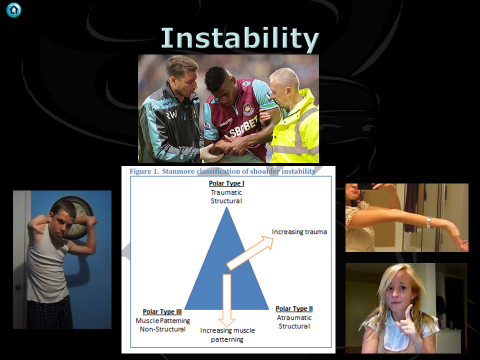 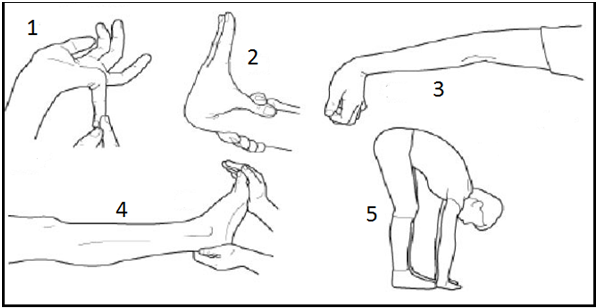 Shoulder assessment
History
Examination
Look
Feel
Move
Active
Passive
Special tests
ACJ
Rotator cuff
Instability
Special investigations
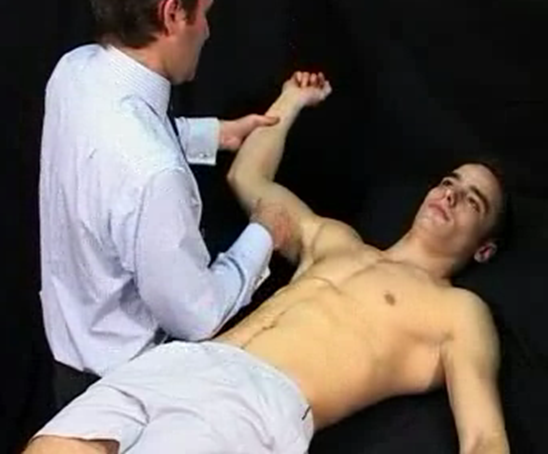 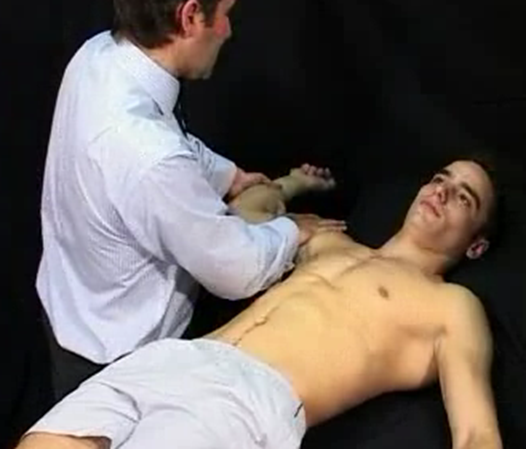 Shoulder assessment
History
Examination
Look
Feel
Move
Special tests
Special investigations
Radiographs
Ultrasound
MRI
Normal X rays
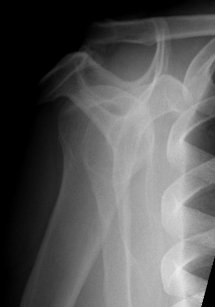 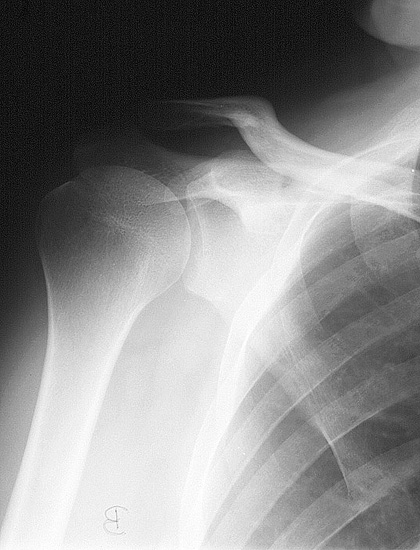 Arthritis
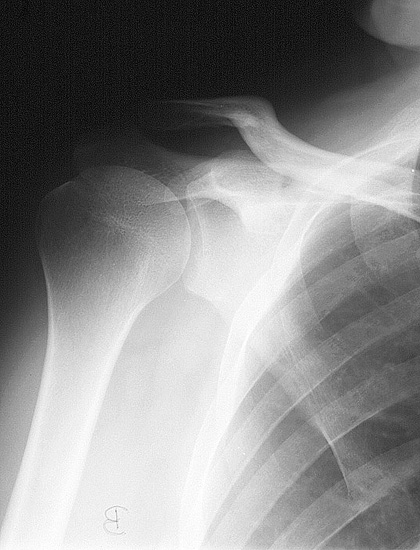 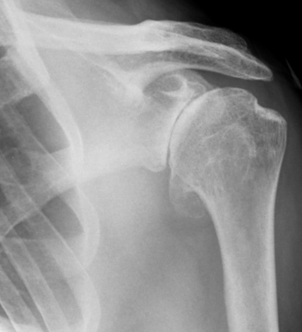 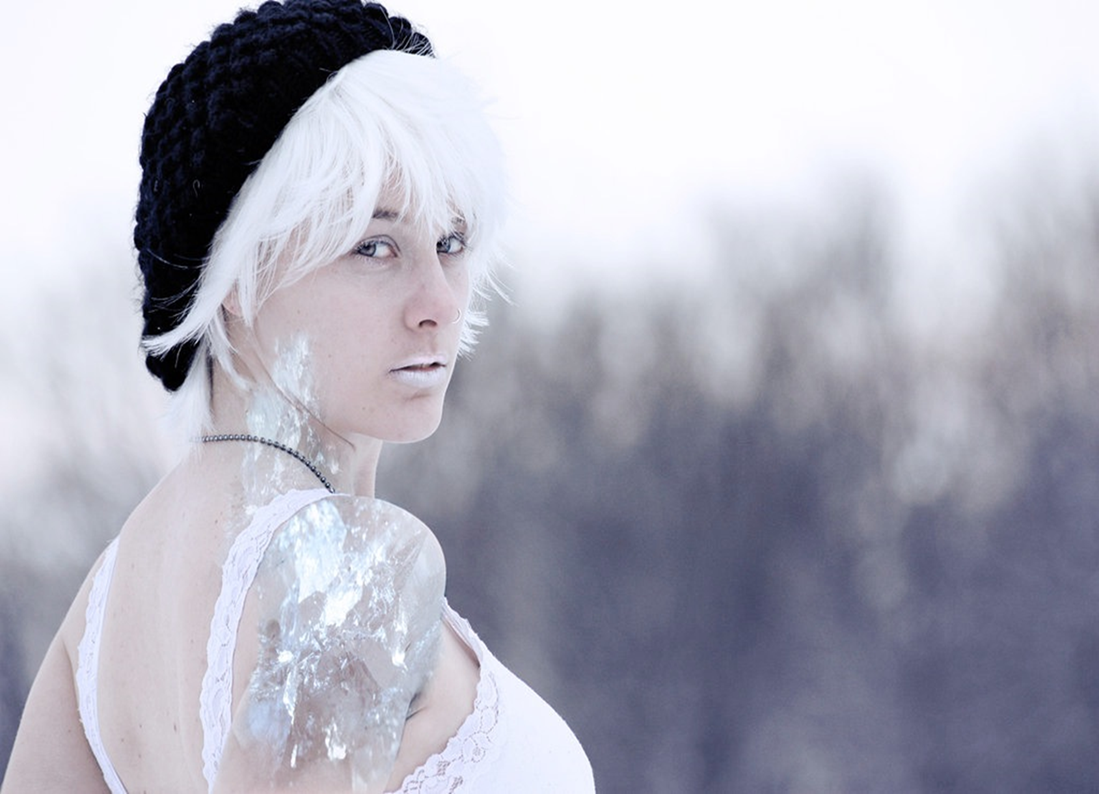 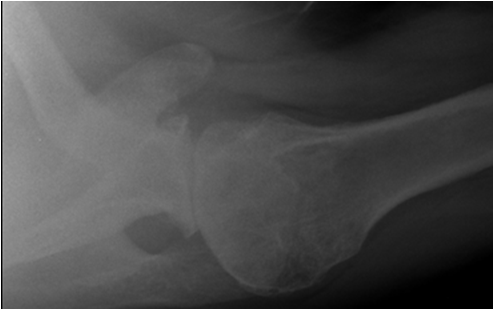 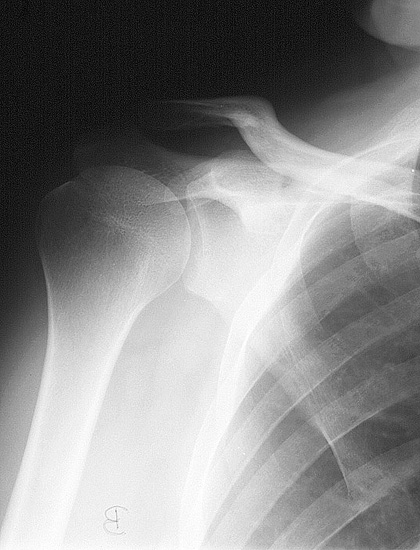 Calcific tendonitis
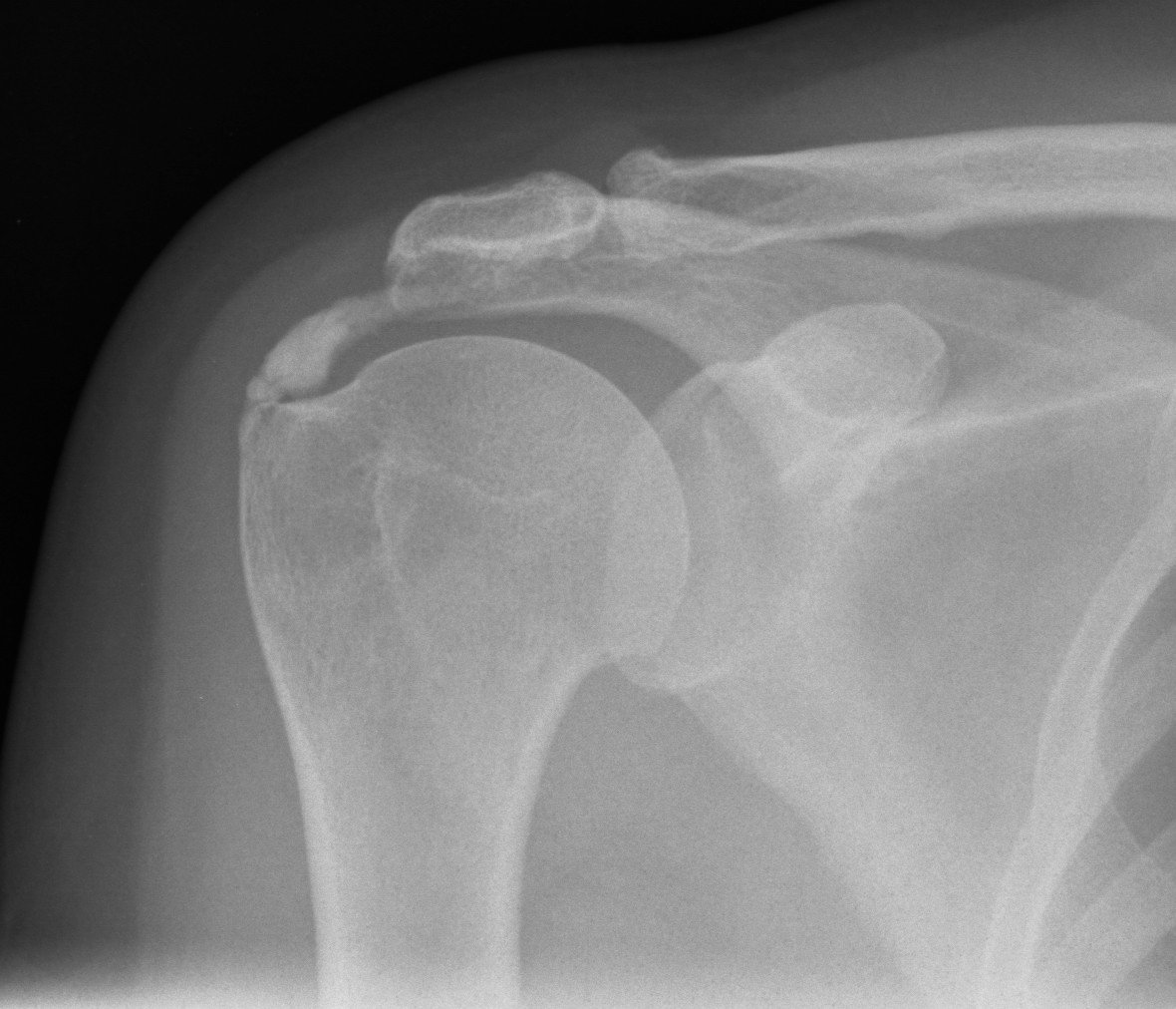 Perhaps this patient needs a scan
Full thickness tear
Supraspinatus
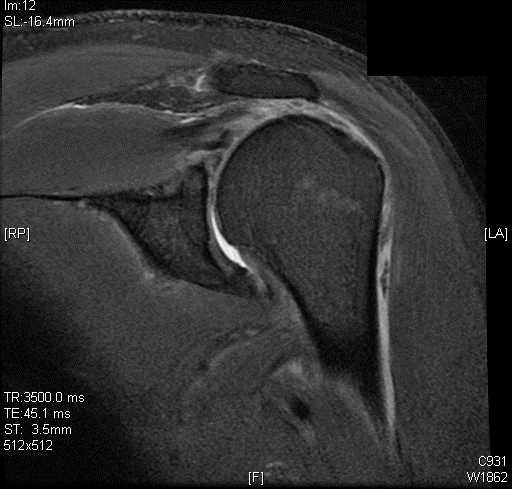 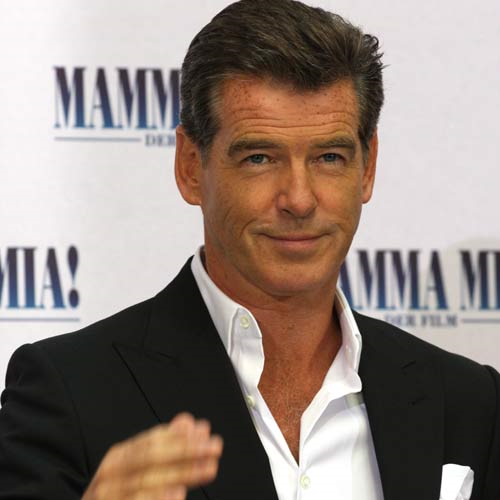 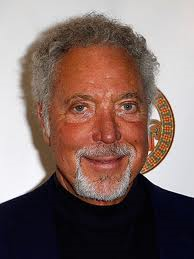 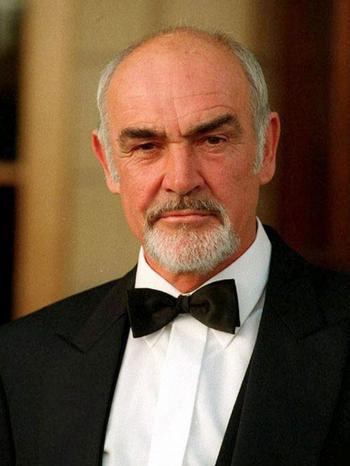 1953 - 65
60-69 =30% FTRCT
1940 -78
70-79 = 50% FTRCT
1930 - 88
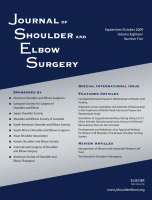 80-89 = 80% FTRCT
Age-related prevalence of rotator cuff tears in asymptomatic shoulders; Tempelhof et al; JSES July 1999 (Vol. 8, Issue 4, Pg 296-299
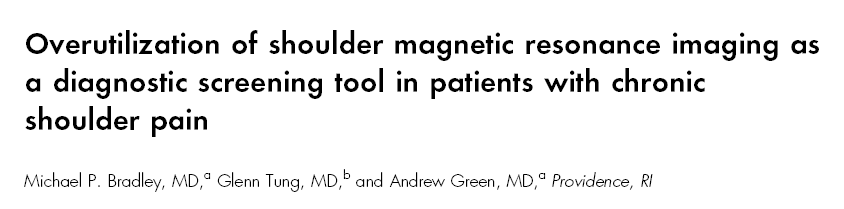 104 shoulders chronic, atraumatic shoulder pain

41% had pre evaluation MRI scans 

90 % pre-evaluation MRI scans had no impact on the outcome
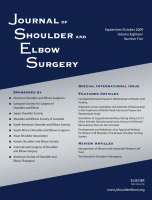 JSES  2005;14:233-237
Summary
History
Examination
Look
Feel
Move
Active
Passive
Special tests
ACJ
Rotator cuff
Instability
Special investigations
Radiographs
Ultrasound
MRI
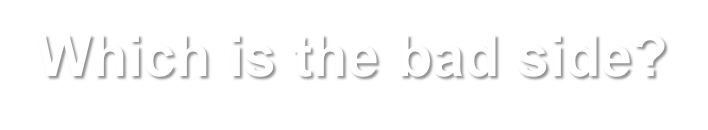 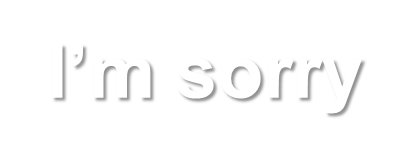 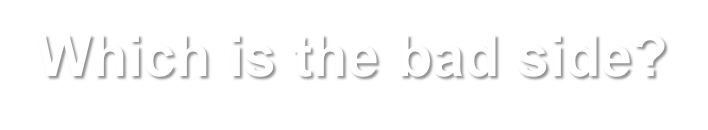 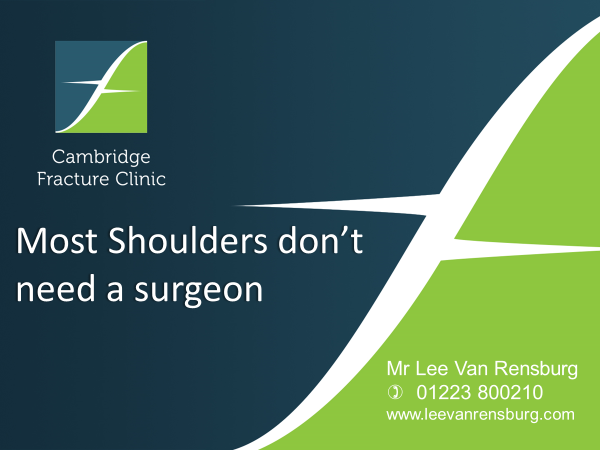 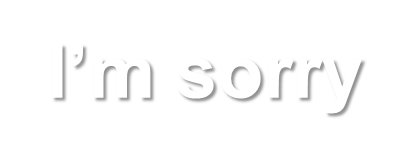 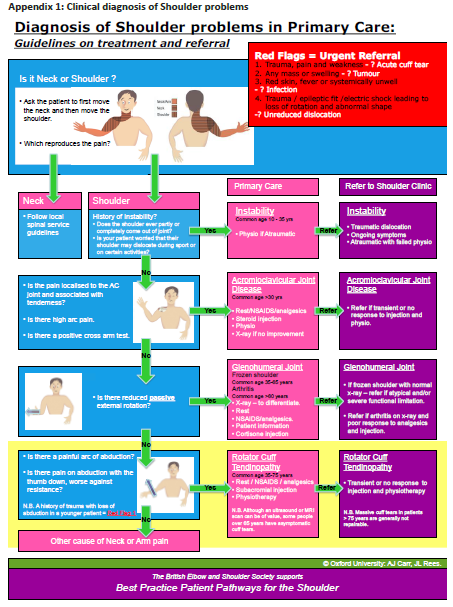 www.boa.ac.uk
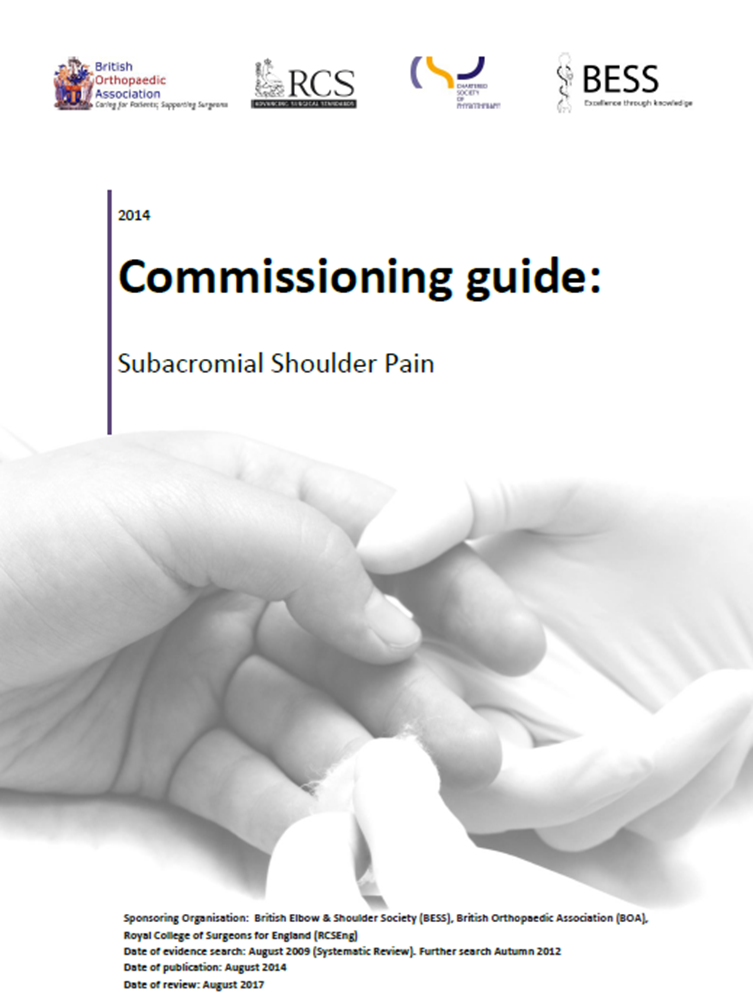 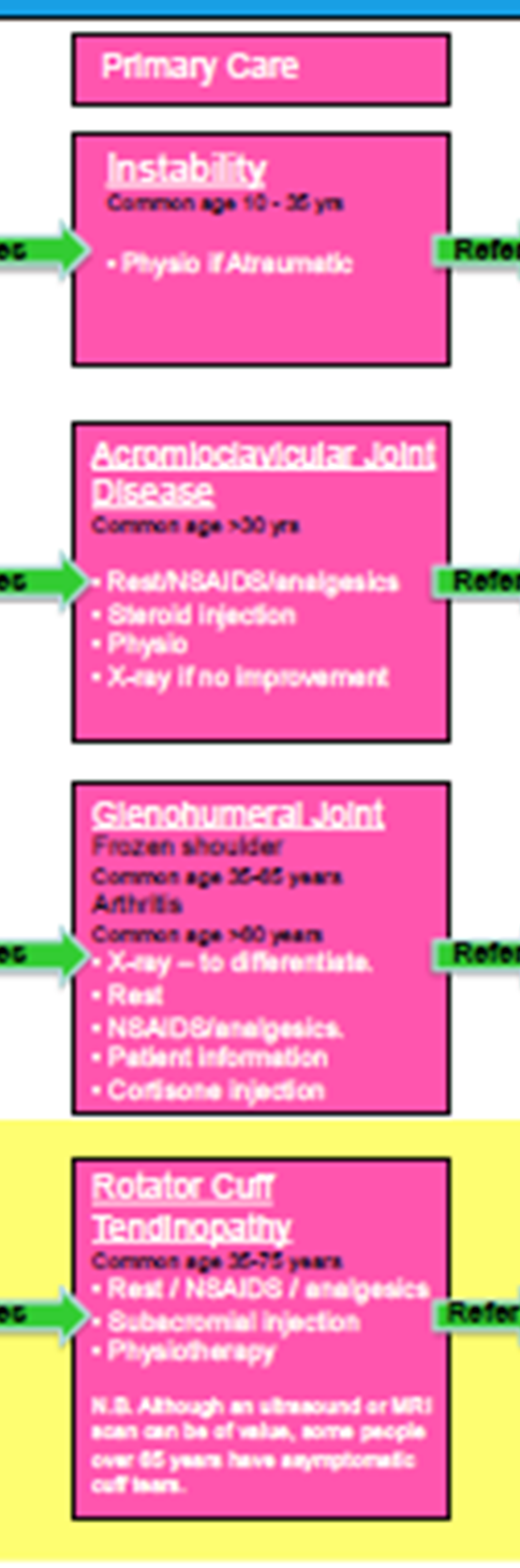 www.boa.ac.uk
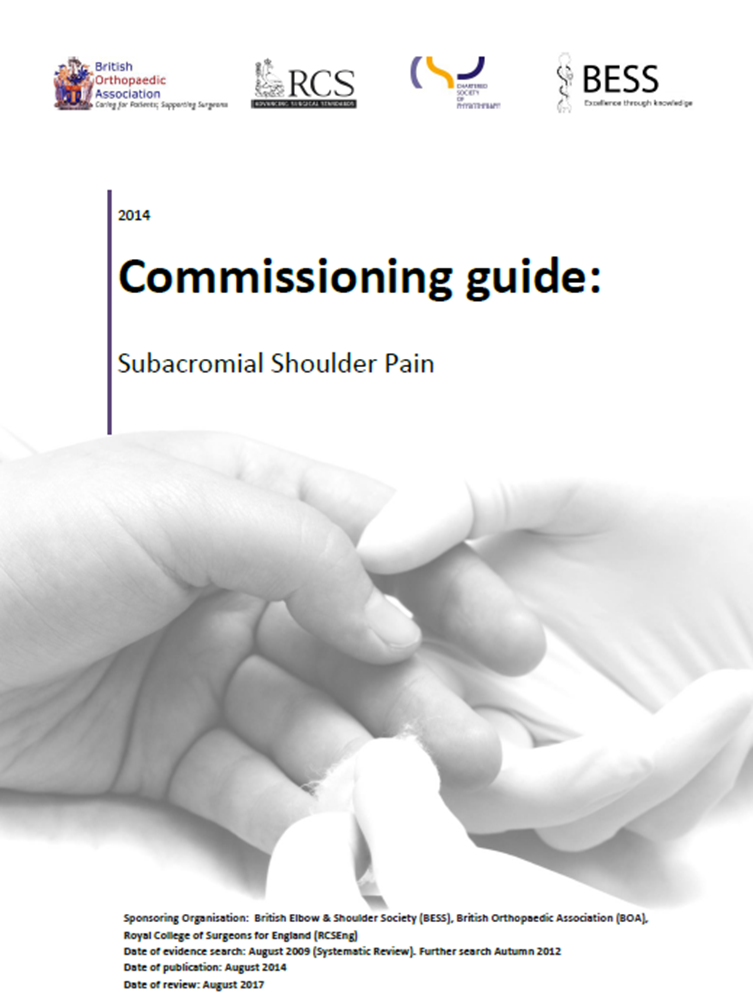 www.boa.ac.uk
Relative rest
NSAID
Physiotherapy
Steroid injection
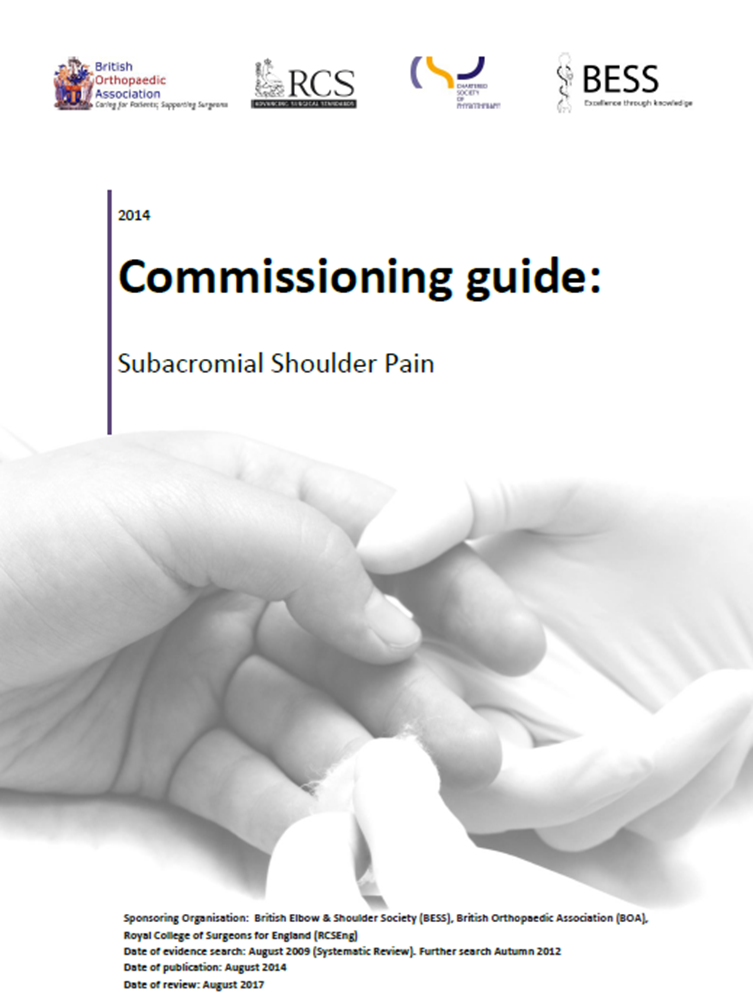 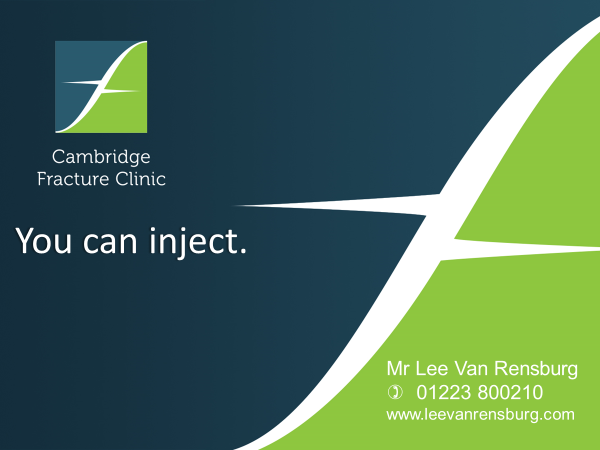 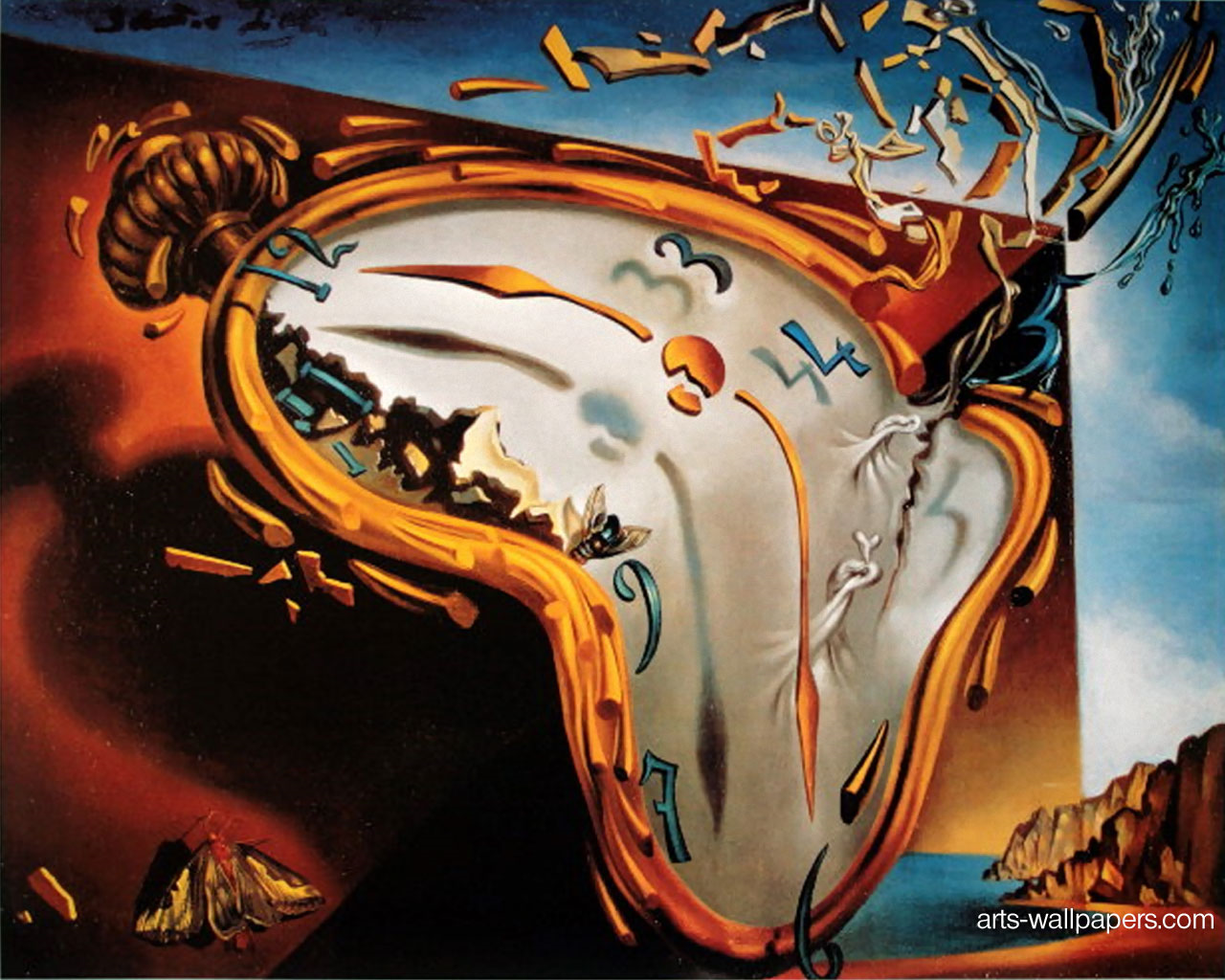 Times
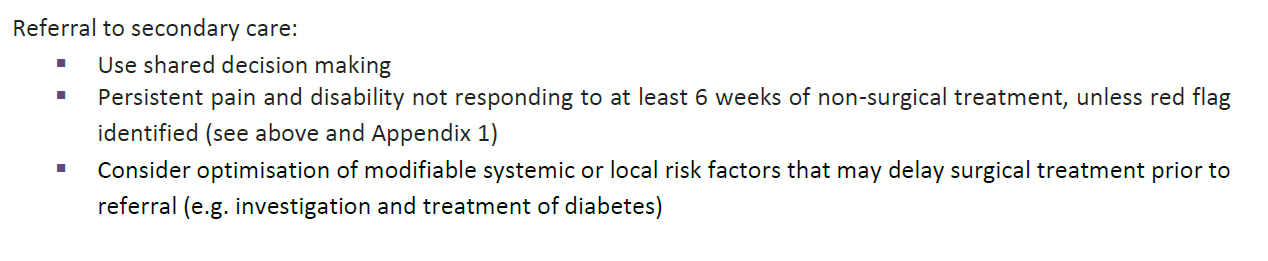 BOA 
6 weeks

Carr Oxford 
3 months

Surgery 
6 months
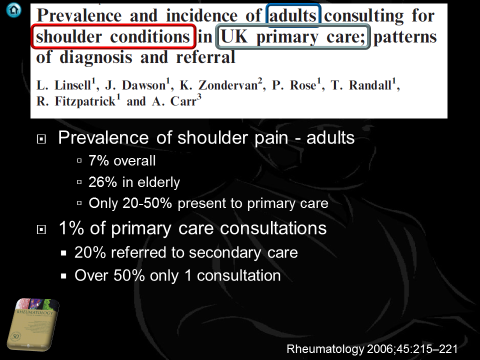 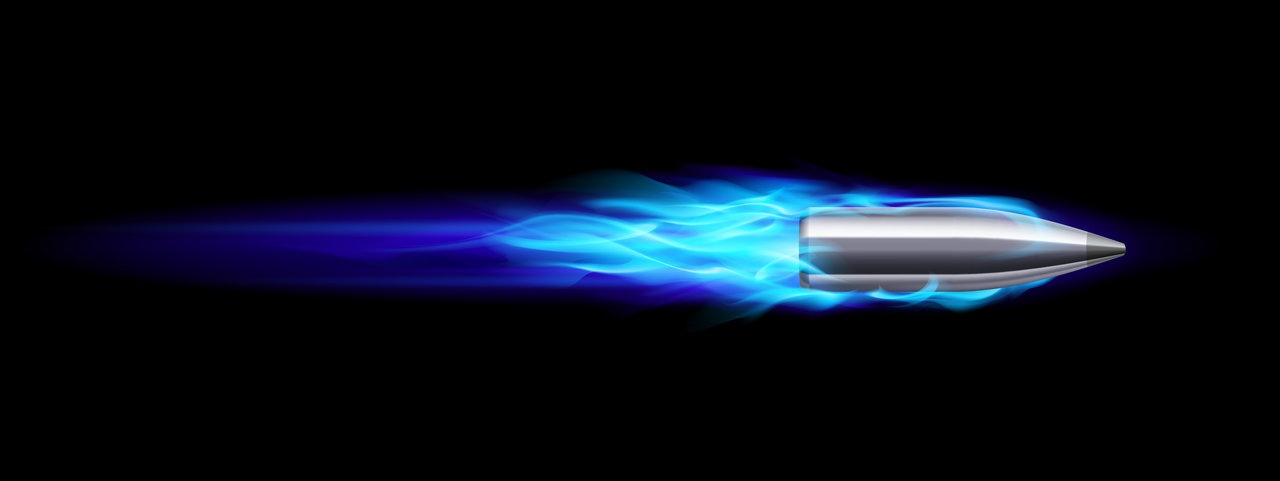 Questions ?
Mr Lee Van Rensburg
01223 800210